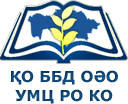 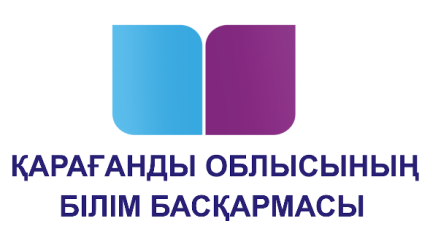 Проект «SANA skills»
Участвовали 7 школ: